Дополнительное образование в Пировском муниципальном округе:проблемы и перспективы
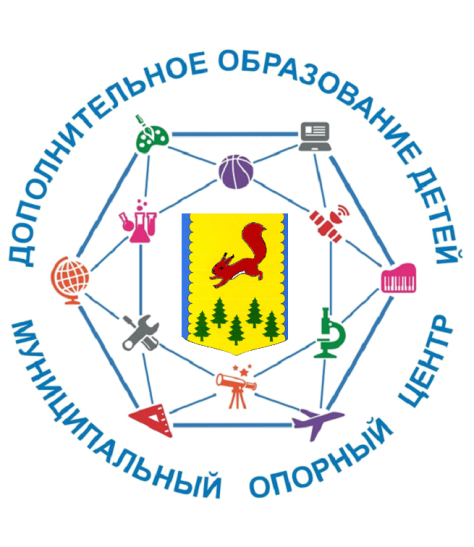 Повестка совещания
1. Реализация регионального проекта «Успех каждого ребенка» и реализация целевой модели развития региональной системы дополнительного образования детей Красноярского края в Пировском муниципальном округе.   Перспективы развития дополнительного образования

2. «Точка роста». Повышение охвата обучающихся по программами дополнительного образования естественнонаучной и технологической направленностей с использованием
современного оборудования.

3. Мониторинг кадрового состава педагогических работников образовательных учреждений, реализующих программы дополнительного образования.

4 . Анализ ошибок в заполнении муниципального сегмента «Навигатор
дополнительного образования Красноярского края».

5.  Ответы на вопросы представителей образовательных учреждений.
Современное дополнительное образование детей:  
- образовательное пространство возможностей для самореализации детей и раскрытия их талантов; 
 - инструмент развития человеческого потенциала регионов, страны; 
 - институт воспитания гармонично развитой и социально ответственной личности, формирования общероссийской гражданской идентичности на основе духовно-нравственных ценностей народов Российской Федерации, исторических и национально-культурных традиций, формирования поколения россиян, ориентированных на активное включение в процессы социокультурного развития государства
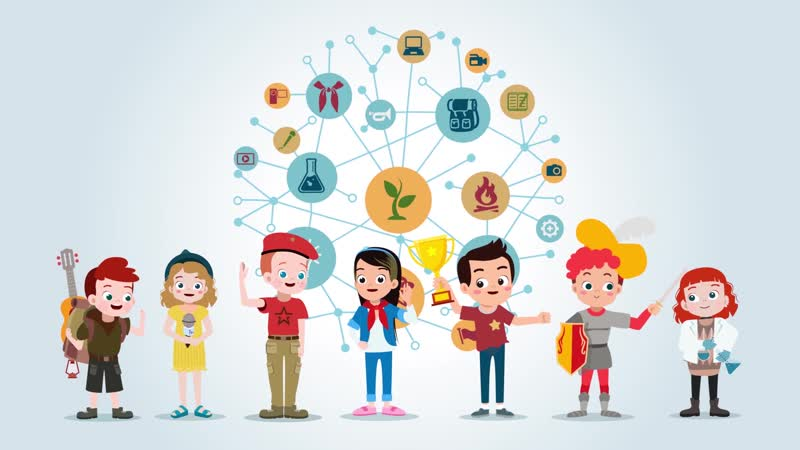 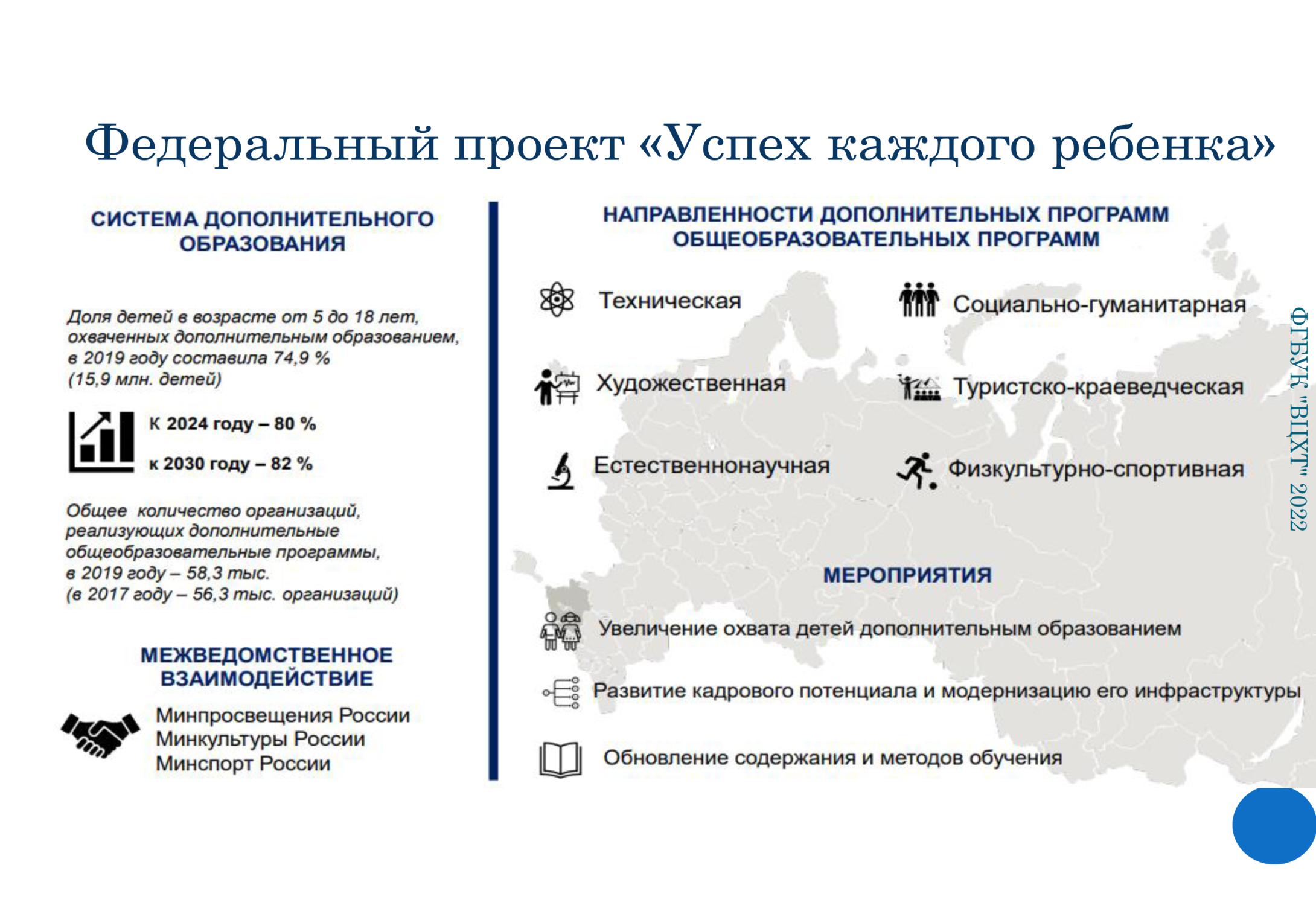 Региональный проект «Успех каждого ребенка»
Цель регионального проекта -  обеспечение к 2024 году для детей в возрасте от 5 до 18 лет доступных для каждого и качественных условий для воспитания гармонично развитой и социально ответственной личности путем увеличения охвата дополнительным образованием до 80% от общего числа детей, обновления содержания и методов дополнительного образования детей.
                            
                     Целевые показатели проекта
Мониторинг системы дополнительного образования в Пировском муниципальном округе
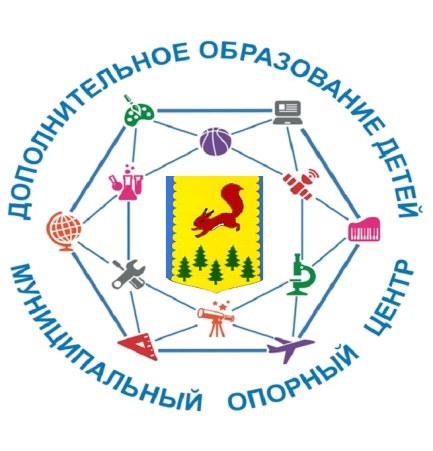 Исполнение регионального проекта «Успех каждого ребенка» в Пировском МО
Нормативные предпосылки обновления содержания
Задача - «Обновление содержания, технологий обучения и форматов Дополнительного образования детей для удовлетворения индивидуальных запросов и решения задач социального и технологического развития территорий, повышения качества образования»                                       
                                                                             Концепция развития дополнительного    
 образования детей (проект 2030)
 «Организации, осуществляющие образовательную деятельность, ежегодно обновляют дополнительные общеобразовательные программы с учетом развития науки, техники, культуры, экономики, технологий и социальной сферы»
  Приказ Минпросвещения №196
 «О порядке реализации...»
Задача - «Обновление методов и содержания дополнительного образования детей в соответствии с их образовательными потребностями и индивидуальными возможностями, интересами семьи и общества»
Целевая модель развития региональных 
систем дополнительного образования
«Организации, осуществляющие образовательную деятельность, ежегодно обновляют дополнительные общеобразовательные программы с учетом развития науки, техники, культуры, экономики, технологий и социальной сферы»
Приказ Минпросвещения №196 «О порядке реализации...»
2
Задача - «Обновление методов и содержания дополнительного образования детей
в соответствии с их образовательными потребностями и индивидуальными возможностями, интересами семьи и общества»
Целевая модель развития региональных систем дополнительного образования
Распределение дополнительных общеобразовательных общеразвивающих программ по направленностям
Прохождение курсов повышения квалификации по ДО